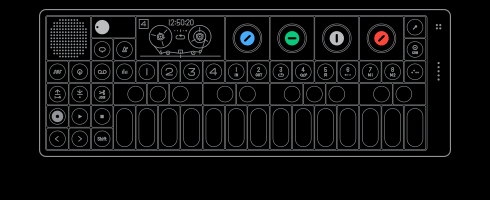 Automatic Synthesizer Preset Generation with PresetGen
Kıvanç Tatar, Matthieu Macret, Philippe Pasquier
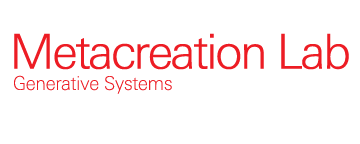 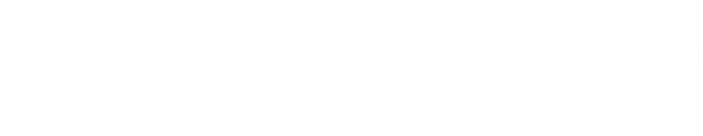 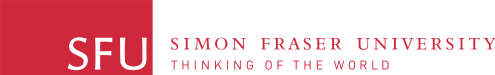 ENGAGING THE WORLD
The preset generation problem
Modern synthesizers are very powerful and have many parameters resulting in a vast and complex search space. 
The possibilities of a given synthesizer are unknowns and the search space is beyond human grasp. 
Preset search is time-consuming and tedious.
Musicians and sound designers spend time tuning parameters instead of making music.
The solution found might not be optimal
We want to automate preset generation: Given a target sound, and a synthesizer, give me a preset for that sound.
2
[Speaker Notes: OP-1 : several synthesis engines
FX
LFO]
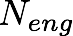 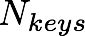 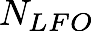 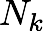 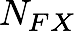 Example synthesizer: the OP-1
The OP-1 is a commercial synthesizer that has a very large presets search space:
7 synthesis engines
3 types of LFO (Low frequency oscillators)
4 types of special effects
120 keys
The total number of distinct presets is of the order of 1076
Added challenges: The space is highly discontinuous and the synthesis engines are non-deterministic (adding warmth to the sound).
Each with 4 parameters with 32767 possible values each
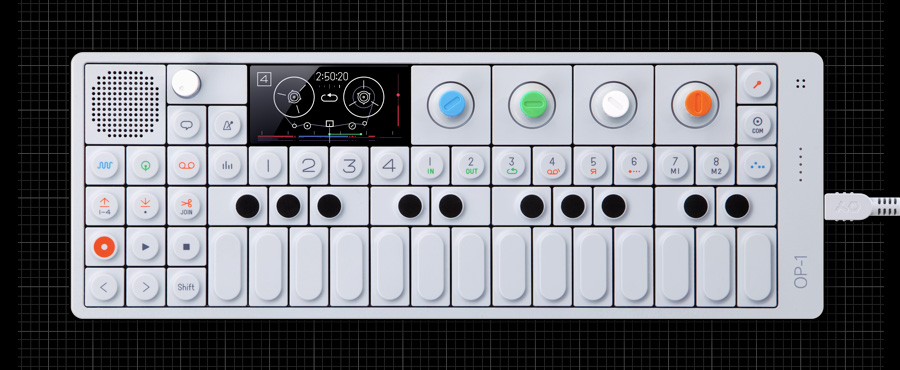 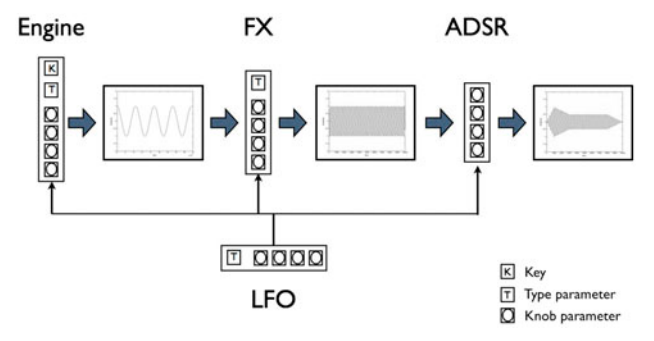 [Speaker Notes: Number of particles in the universe is estimated between 10^72 and 10^87 .]
We use evolutionary algorithms to locate multiple distinct OP-1 presets to replicate a given target sound
We minimize the 3 objectives distances (Envelope, FFT, STFT) using a multi-objective genetic algorithm: the Non-dominated Sorting Genetic Algorithm-II (NSGA-II)
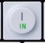 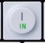 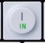 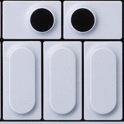 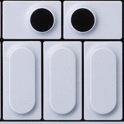 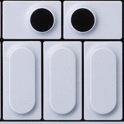 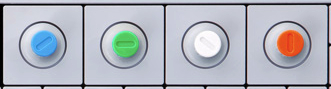 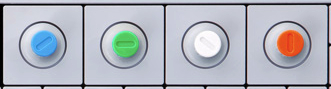 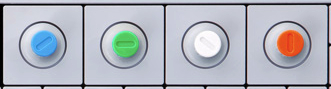 NSGA-II
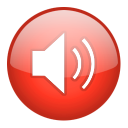 ...
Target sound
OP-1 presets
Our solution: PresetGen
4
Euclidian distance
1st Objective: Temporal envelope distance
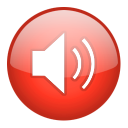 Target sound
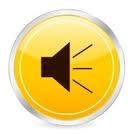 OP-1 generated
        sound
5
2nd objective: FFT distance for spectral signature
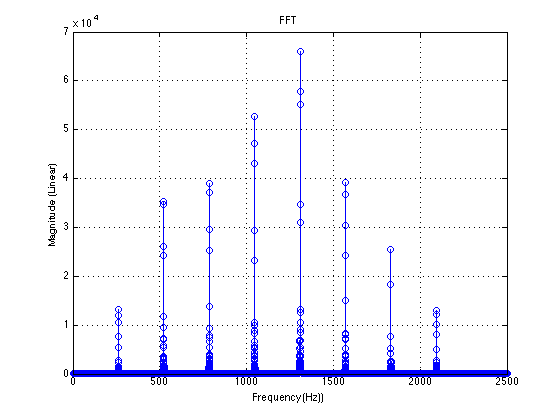 6
[Speaker Notes: Spectral analysis of the sound. Compute on the entire sound]
3rd objective: STFT distance for spectral content dynamic
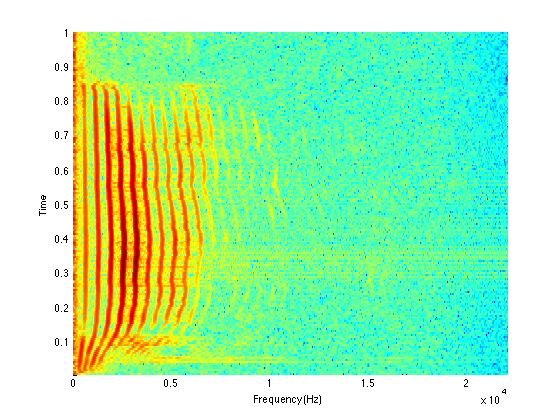 7
[Speaker Notes: FFT on some time frames of the sounds. Each horizontal line in this graph represent the FFT at a given time t.]
Results
3. We cluster the Pareto front
1. We analyse the target   sound
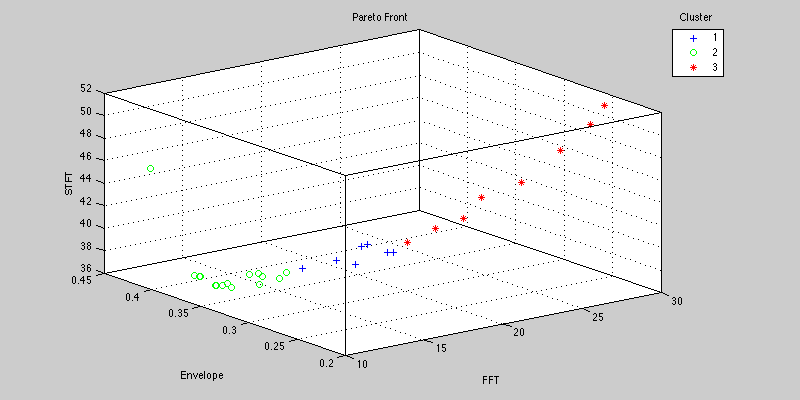 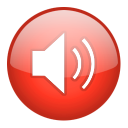 2. We evolve presets
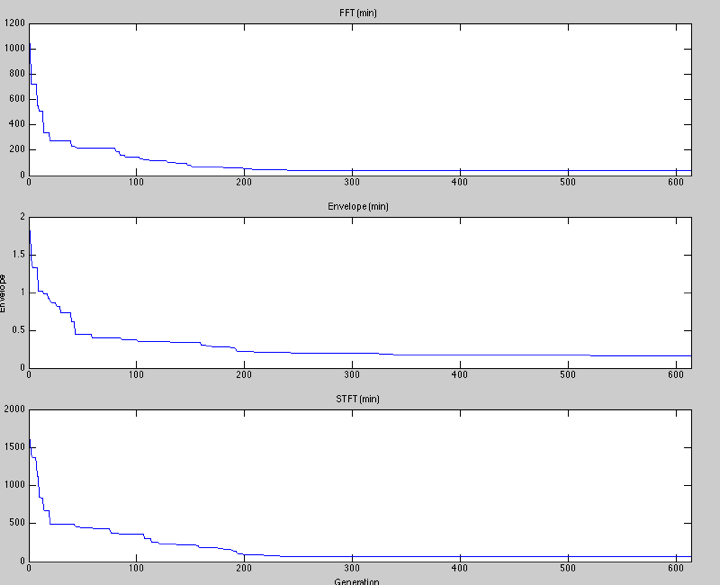 4. We return a variety of presets that approximate the target sound using various synthesis methods!
8
Examples
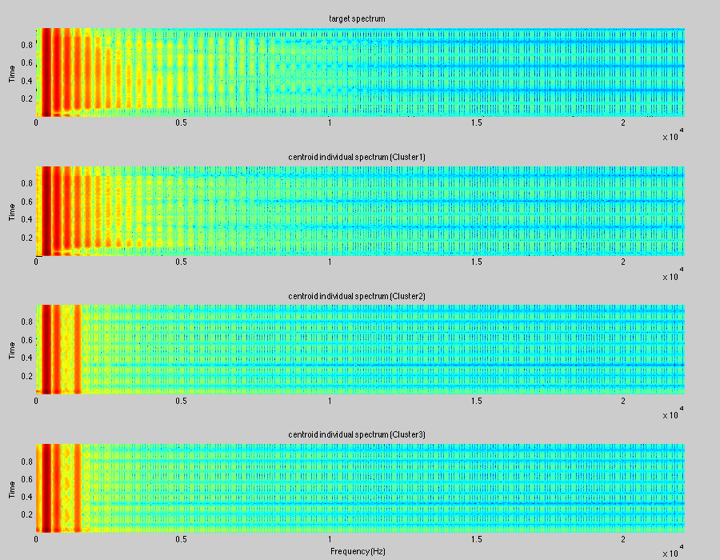 Target sound
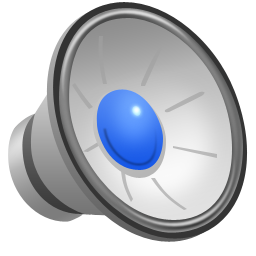 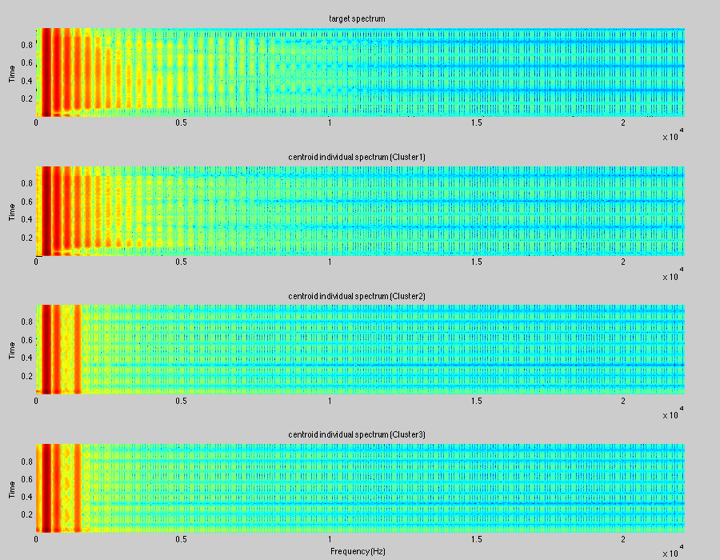 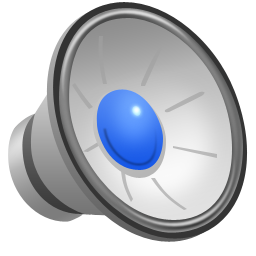 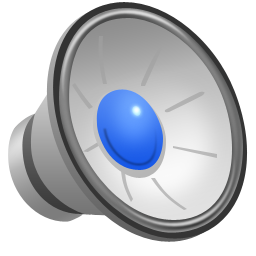 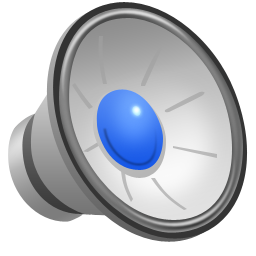 9
Examples of instruments
Piano
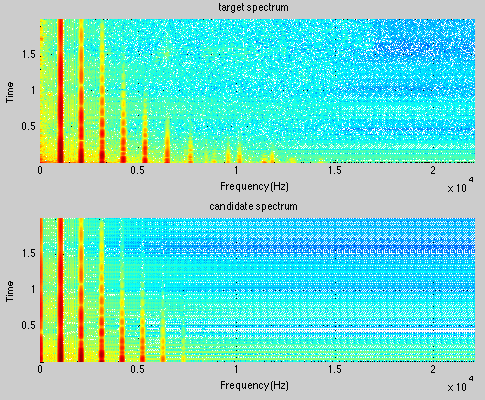 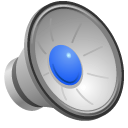 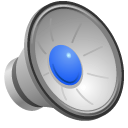 Clarinet
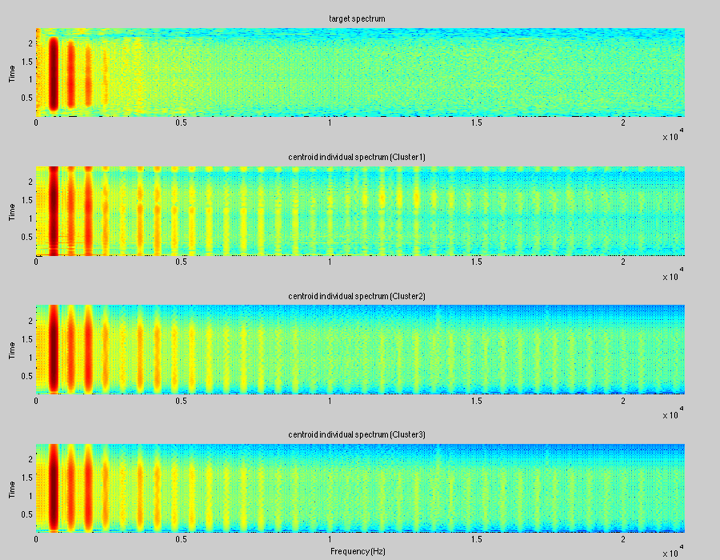 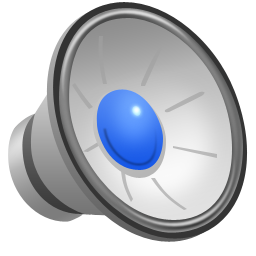 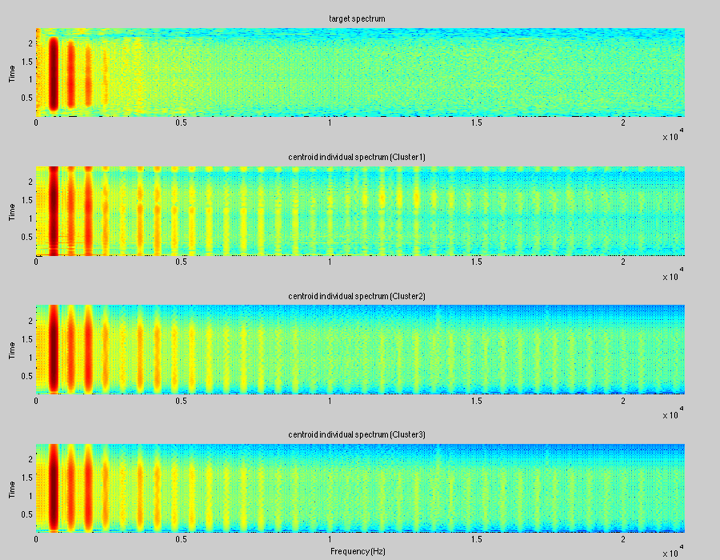 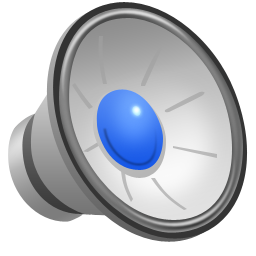 10
[Speaker Notes: Add number of presets]
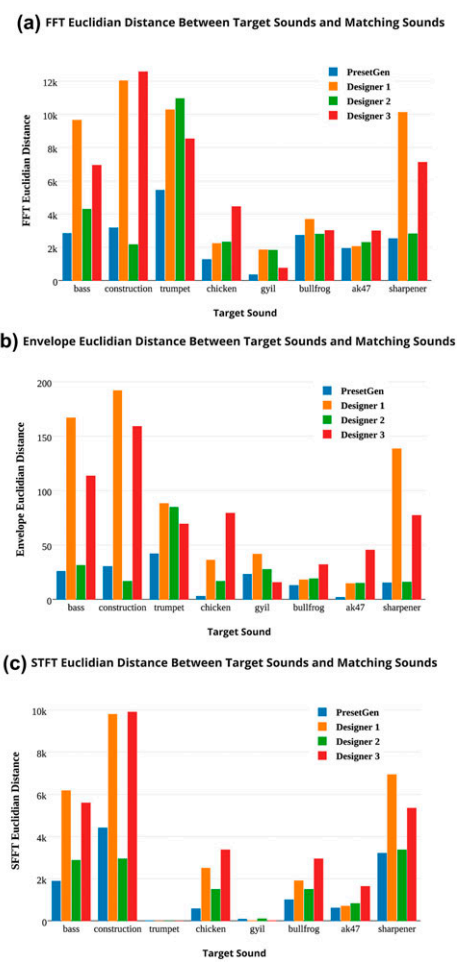 Empirical Evaluation
PresetGen compared to human sound designers.
8 target sounds: 
3 human sound designer
14 auditors judge similarity across dimensions. 
Results: 
PresetGen sounds rated more similar to target (avg 17%)
PresetGen outperform humans at the task both in competency and efficiency.
11
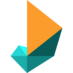 DEAP
In Conclusion: PresetGen automates a creative task to human competitive levels and would fit well at a computer-assisted creativity tools in many synthesizers.
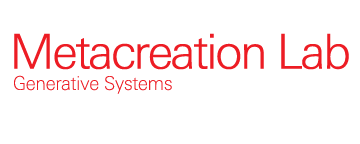 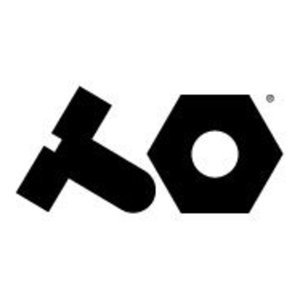 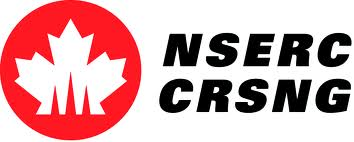 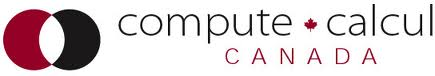 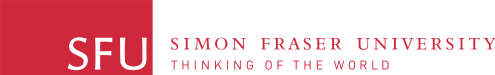 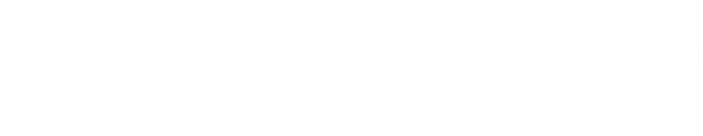 12
[Speaker Notes: NSERC logo
Teenage engineering logo
Westgrid logo
DEAP logo]